～年末年始の休診のお知らせ～
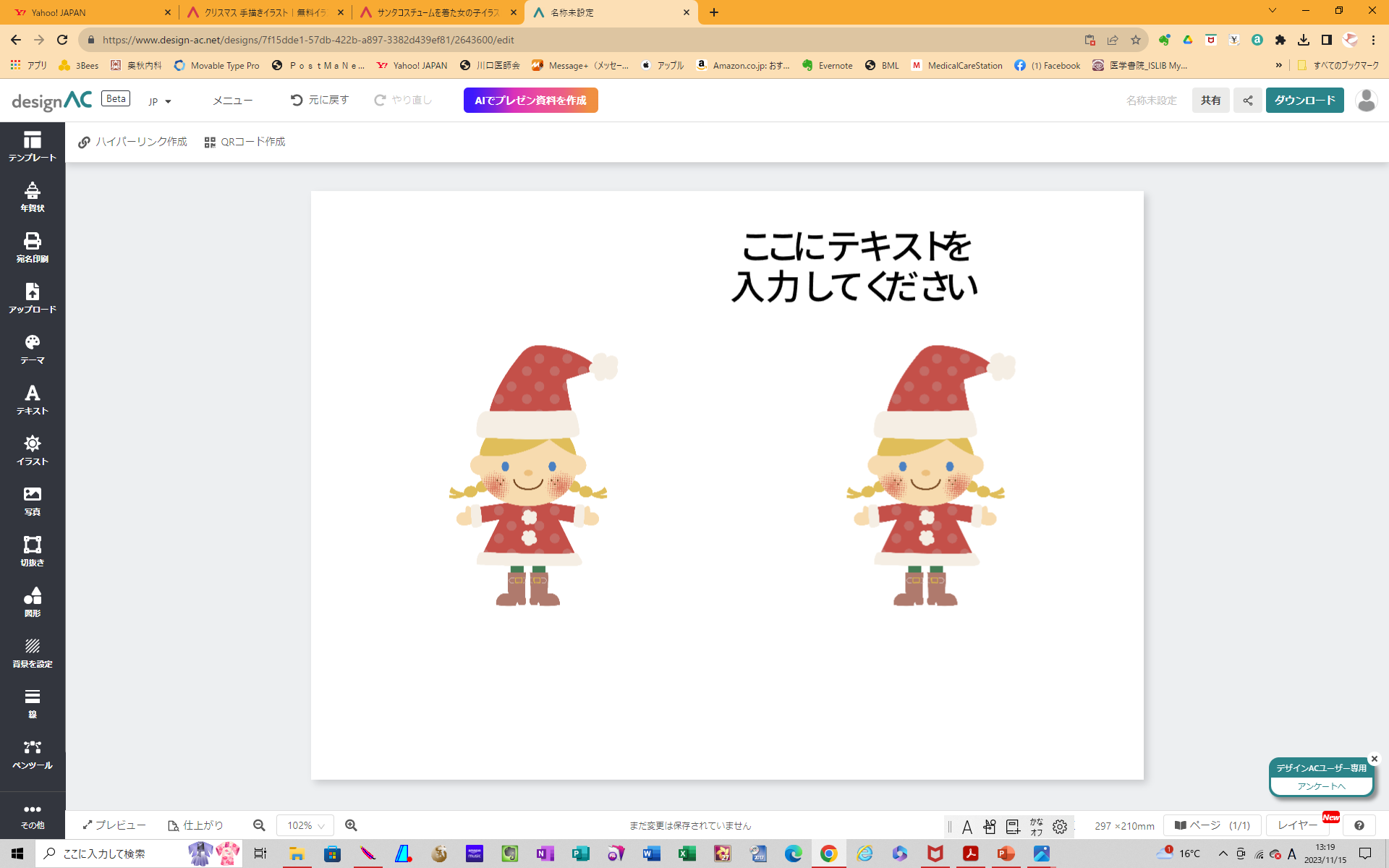 12月28日（木）から1月4日（木）まで休診いたします
1月5日から通常通り診療致します
奥秋内科